March 2012
Passive Scanning Comparison
Date: 2012-03-08
Authors:
Slide 1
Katsuo Yunoki, KDDI R&D Laboratories
March 2012
Abstract
This document provides the comparison result of Passive Scanning alternatives.

It was requested in discussion at Jacksonville meeting about performance analysis of the proposals, doc.12/0013r0(KDDI R&D Labs.) and doc.12/0042r0(Huawei).
Slide 2
Katsuo Yunoki, KDDI R&D Laboratories
March 2012
Options for comparison
Option-1
Regular Beacon with BI = 100msec
Option-2
Regular Beacon with shorter beacon interval
Option-3
Regular Beacon + Sub-Beacon
Option-4
Regular Beacon + Measurement Pilot
Slide 3
Katsuo Yunoki, KDDI R&D Laboratories
March 2012
Comparison scenarios
Transmission timings for each scenario are as graphics below.
Transmission interval of supplemental frames is 100/n msec.
(1) Regular Beacon (BI=100msec)
(2) Regular Beacon (BI=100/n msec)
R
R
R
R
R
R
(n = 3)
100/3
100/3
100/3
T
T
100msec
100msec
(3) Regular Beacon + Sub-Beacon
(4) Regular Beacon + M. Pilot
R
S
S
R
R
MP
MP
MP
R
(n = 3)
Option-3
in doc. 12/0042
(Huawei)
(n = 3)
100/3
100/3
100/3
100/3
100/3
100/3
T
T
100msec
100msec
Slide 4
Katsuo Yunoki, KDDI R&D Laboratories
March 2012
Calculated Occupied Air-time Rate
No. of AP = 1
No. of AP = 4
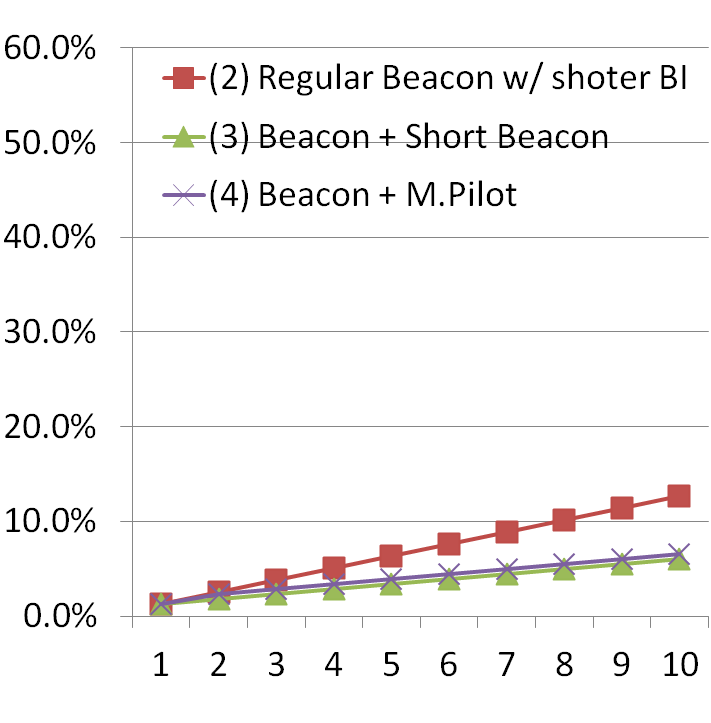 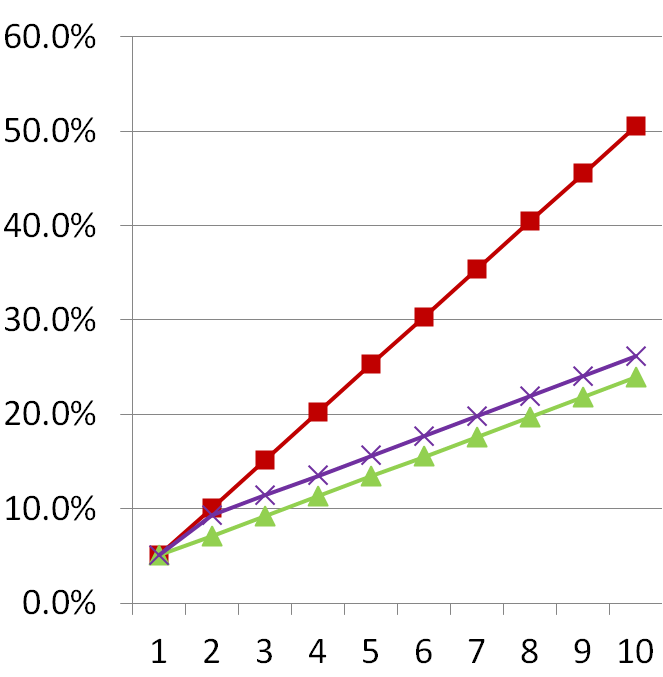 Sub-
n
n
The factor n is the denominator for dividing 100msec. See slide-4 for your understanding.
Slide 5
Katsuo Yunoki, KDDI R&D Laboratories
March 2012
How much isair-time occupancy rate acceptable?
If we can allow air-time occupancy rate up to the percentage by the Regular Beacon with BI=50msec (10.1%),
2 Sub-Beacon or Measurement Pilot frames can be sent in one Regular Beacon interval for that case.
:at No. of AP = 4
Slide 6
Katsuo Yunoki, KDDI R&D Laboratories
March 2012
Scanning time for all channels (1)
Considering same occupancy rate for each method, the fastest passive scanning is method-(3).
(msec)
But it doesn’t comply with FILS requirement.
Slide 7
Katsuo Yunoki, KDDI R&D Laboratories
March 2012
Scanning time for all channels (2)Average scanning time to discover 1st desired SSID
5.5 CHs will be scanned in average to discover 1st desired SSID.
(msec)
It also doesn’t comply with FILS requirement.
If more frequent transmission is allowed, faster AP discovery will be achieved. But higher air-time occupancy is problem.
Slide 8
Katsuo Yunoki, KDDI R&D Laboratories
March 2012
Summary
Introduction of Sub-Beacon will make Passive scanning faster.
But improved Passive scannings don’t comply with FILS requirement about required time for AP discovery by assumed conditions. It takes about 300 msec.
Faster Passive scanning is preferred in radar bands which Active scanning isn’t allowed.
Slide 9
Katsuo Yunoki, KDDI R&D Laboratories
March 2012
Questions & Comments
Slide 10
Katsuo Yunoki, KDDI R&D Laboratories
March 2012
Assumptions for Comparison
Slide 11
Katsuo Yunoki, KDDI R&D Laboratories
March 2012
Frame compositions(Sub-Beacon & Measurement Pilot)
These frames uses the Action frame format.
* They are just for comparison. Detailed considerations are required for them.
(1) Sub-Beacon
Category
= Public
Action
= Sub-Beacon
Time to (Regular) Beacon
SSID Length
SSID
NW ID
= 12 - 43
Octets:
1
1
2
1
1-32
6
(2) Measurement Pilot
Optional subelements
Channel
Measurement Pilot Interval
Element ID
+
SSID Length
SSID
Element ID
+
NW ID Length
NW ID
Category
= Public
Action
=Measurement Pilot
Condensed
Capability
Information
Condensed Country String
Operating Class
1
Octets:
1
1
1
2
1
1
1-32
2
6
2
= 19 - 50
Slide 12
Katsuo Yunoki, KDDI R&D Laboratories
March 2012
Assumptions for comparison
Beacon frame
Frame size = 89 octets
Data rate = 1Mbps
Sub-Beacon frame
Frame size = 21 octets		(SSID length =10 octets [VeriLAN.1X])
Data rate = 11Mbps
Measurement Pilot frame
Frame size = 28 octets		(SSID length = 10 octets)
Data rate = 11Mbps
Slide 13
Katsuo Yunoki, KDDI R&D Laboratories
March 2012
Occupied air-time of each frame
Beacon frame
(50+310+144+48/1.0) + (89 * 8 / 1.0) = 1264 (usec)
Sub-Beacon frame
(50+310+144+48/11) + (21 * 8 / 11) = 524 (usec)
Measurement Pilot frame
(50+310+144+48/11) + (28 * 8 / 11) = 529 (usec)



Occupied Time = (DIFS + CW + aPreambleLength + aPLCPHeaderLength/DATARATE) 
                             + (Bytes * 8/DATARATE)
* Refer to doc. 11/1031r0 for calculation details.
Slide 14
Katsuo Yunoki, KDDI R&D Laboratories
March 2012
Assumptions forscanning time comparison
11 channels for scanning. (2.4GHz band)
Scanning window (duration) for each channel is the interval of the Sub-Beacon.
AP with a desired SSID exists on only one channel.
When received a desired Sub-Beacon, the STA waits for the Regular Beacon on the same channel.
Even if received Beacons/Sub-Beacon/Measurement Pilot from a desired SSID, scanning all channels will be completed.
Off course, we can terminate AP scanning when a STA discover 1st desired SSID, as doc. 11/1521r2 (by Marc) proposed.
Slide 15
Katsuo Yunoki, KDDI R&D Laboratories
March 2012
Pessimistic scenarios
Just right after the Regular Beacon, the scanning window starts and the desired Sub-Beacon is found,
R
S
R
Waits for the Regular Beacon
T
This waiting time is long.
Slide 16
Katsuo Yunoki, KDDI R&D Laboratories